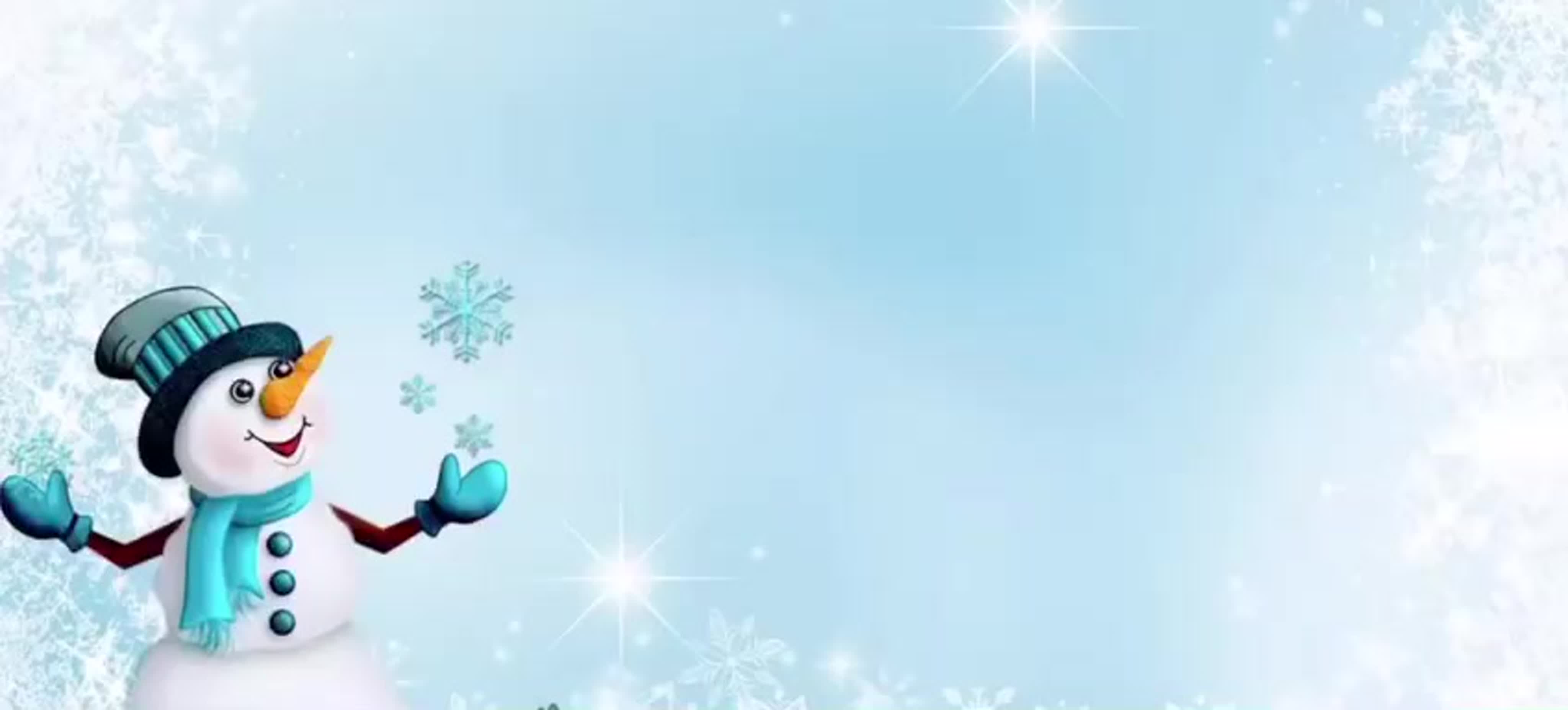 МБДОУ «Детский сад
№28 «Золотой петушок»
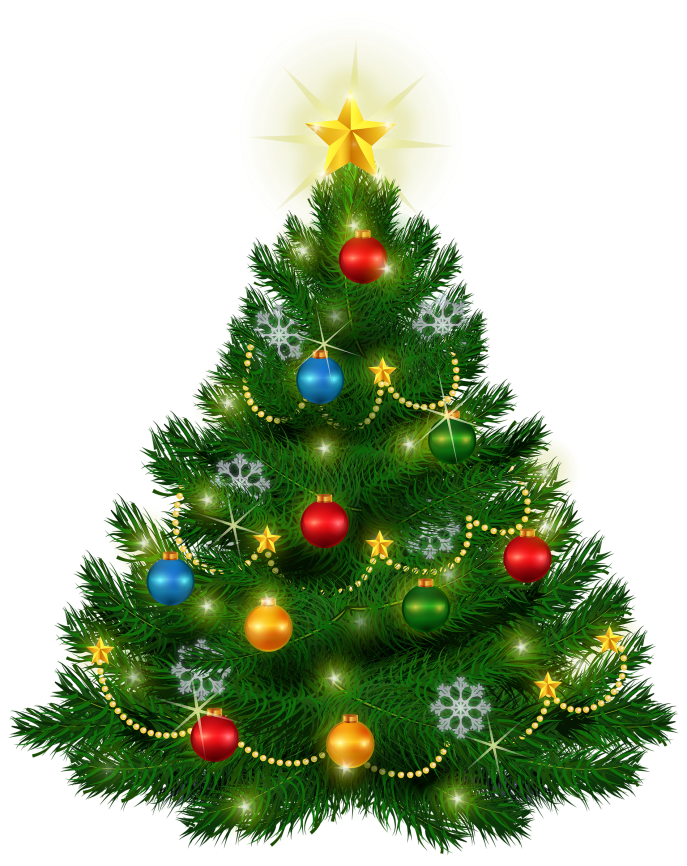 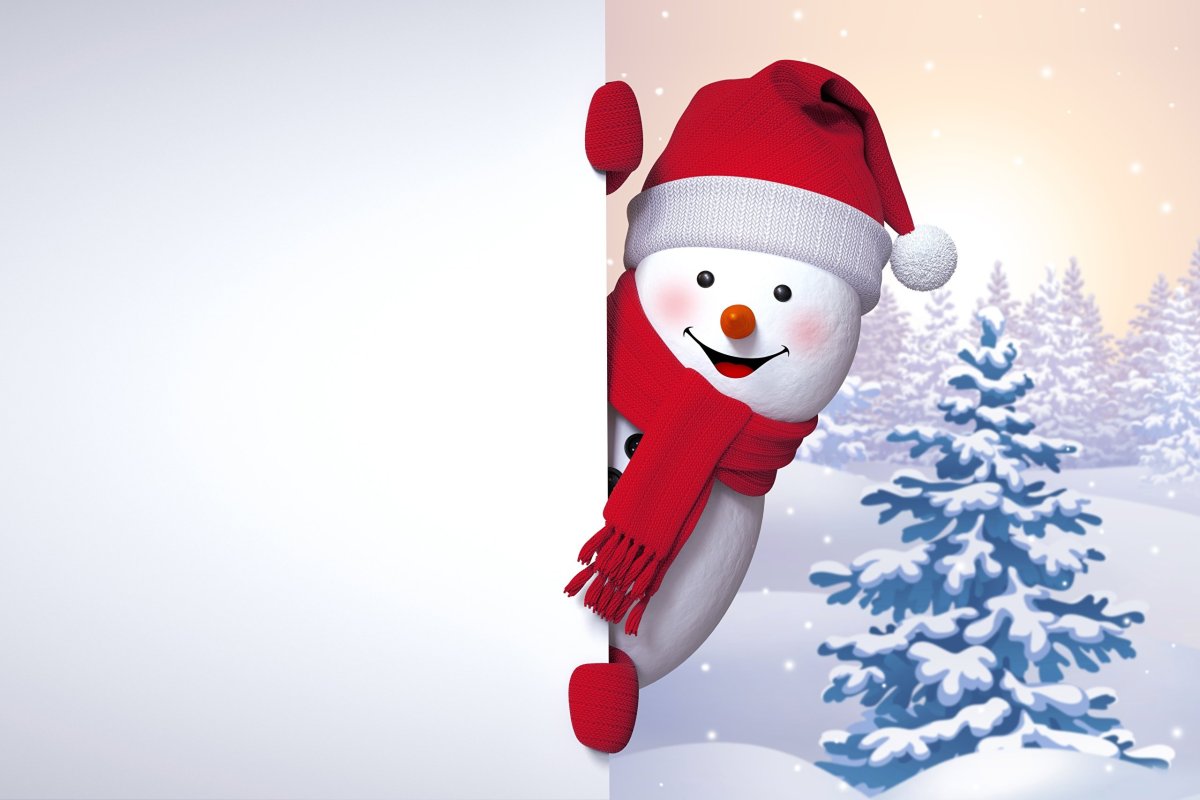 План мероприятий
Цель: Обеспечить тесное взаимодействие всех участников образовательных отношений для создания праздничной новогодней атмосферы в ДОУ.
Этапы: 
Подготовительный
введение в ситуацию воспитанников;
подготовка праздничного маршрута;
оборудование зон активности.
Основной
непосредственная реализация игровых мероприятий (продуктивная, игровая, коммуникативная, музыкальная  деятельность)
3.       Заключительный.
-         проведение новогодних утренников, встреча с Дедом Морозом.
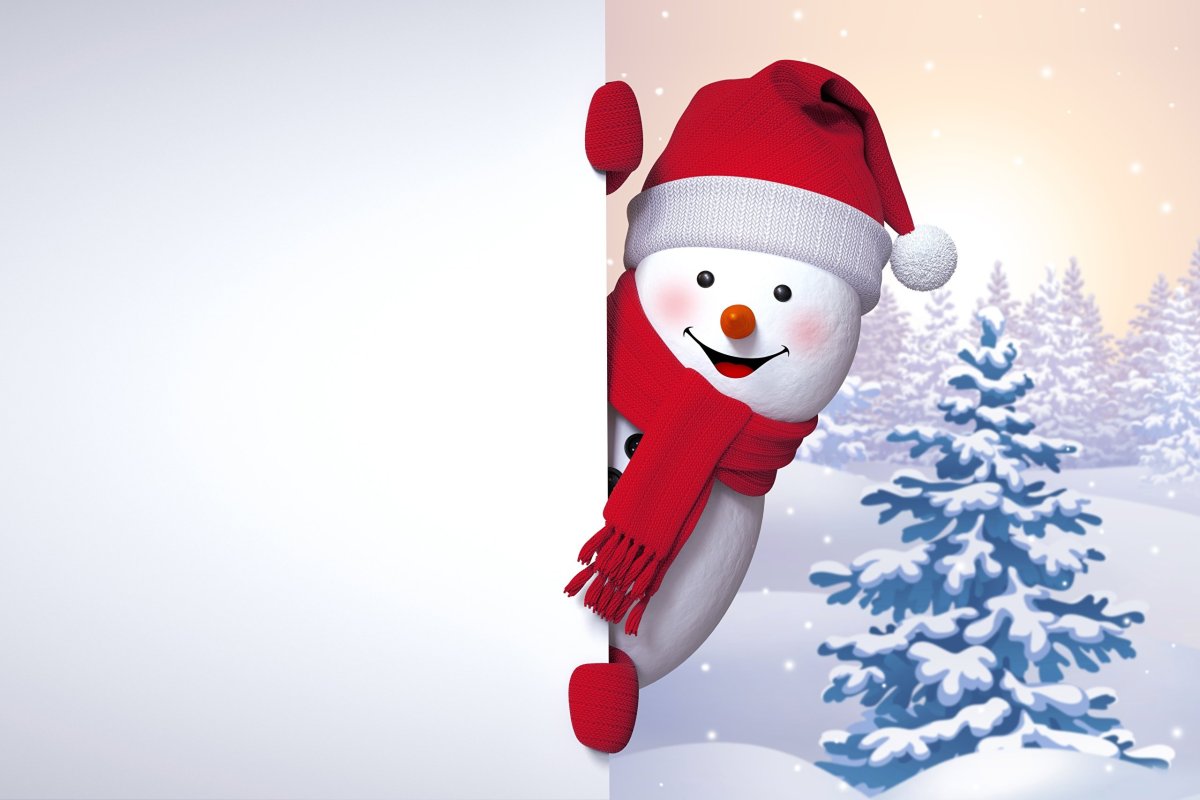 Волшебный новый год
Тематические беседы 


1. С 04.12.2023 по 08.12.2023
«История и традиции Нового Года»,
«Откуда пришел Новый год».

2. С 11.12.2023 по 15.12.2023
«Символы нового года».
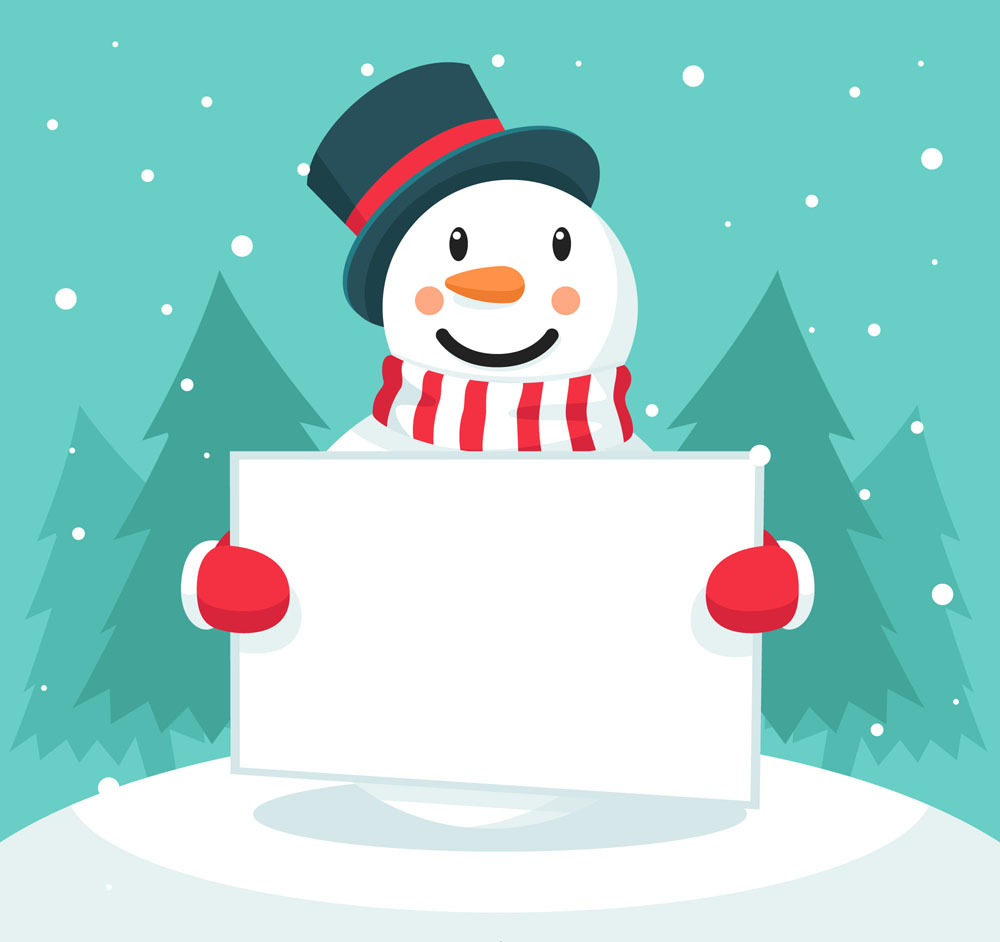 Новогодняя акция 
«Письма  
Дедушке Морозу» 
c 5 декабря по 29 декабря
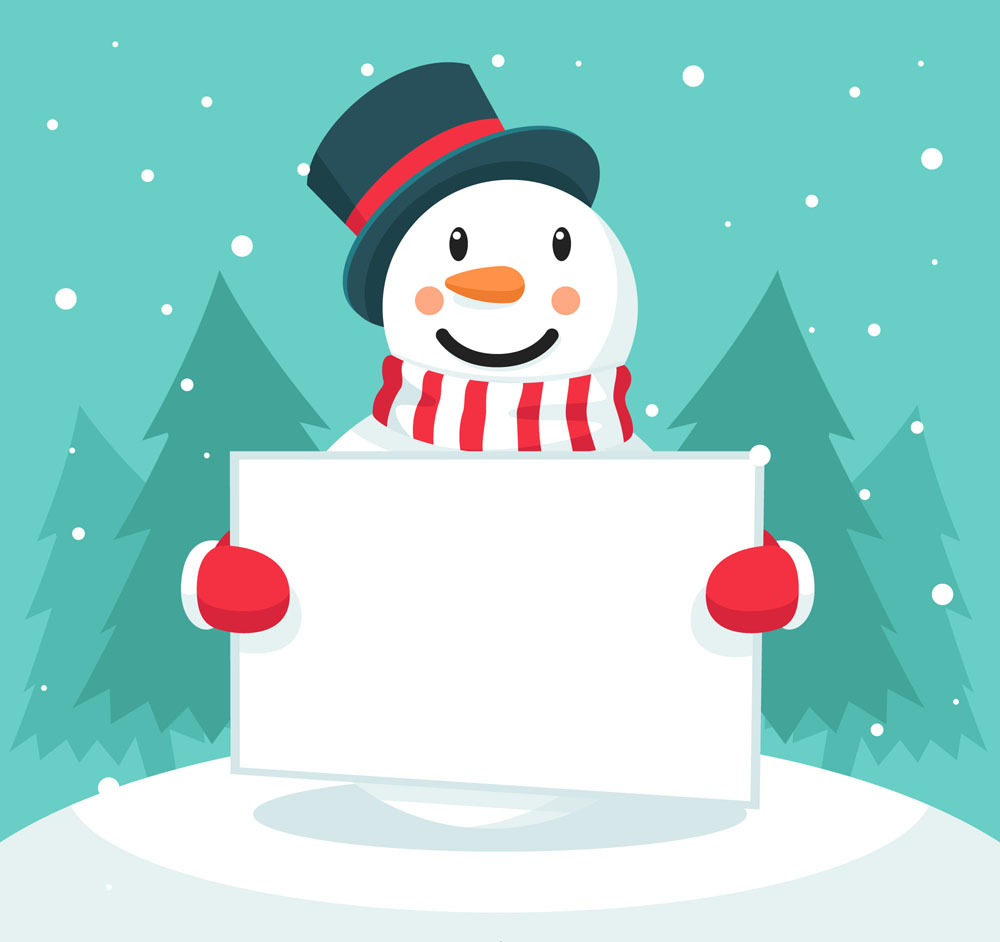 Новогодняя акция 
     «Письмо солдату» 

    с 5 декабря по 18 декабря
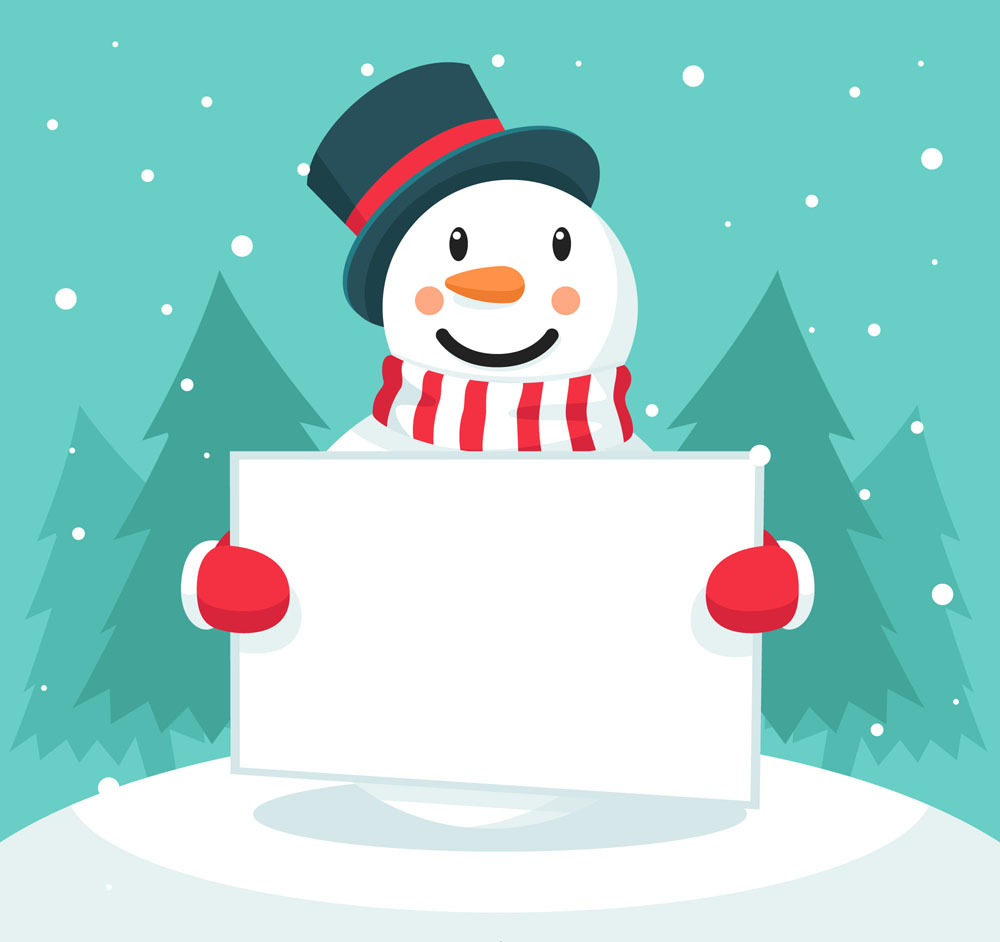 Новогодняя фотосессия      
     8 декабря
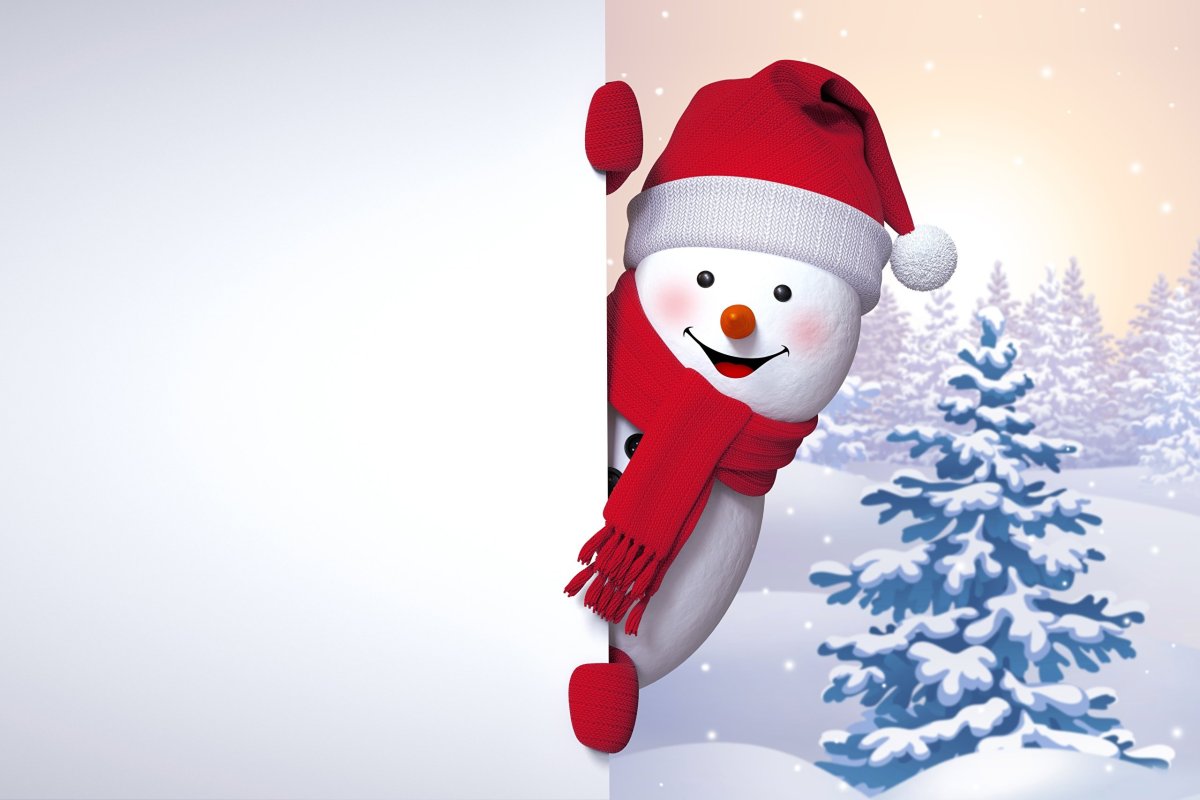 Волшебный новый год
ТВОРЧЕСКИЙ КОНКУРС «ЗИМНИЙ ВЕРНИСАЖ» 
С 11 ПО 22 ДЕКАБРЯ
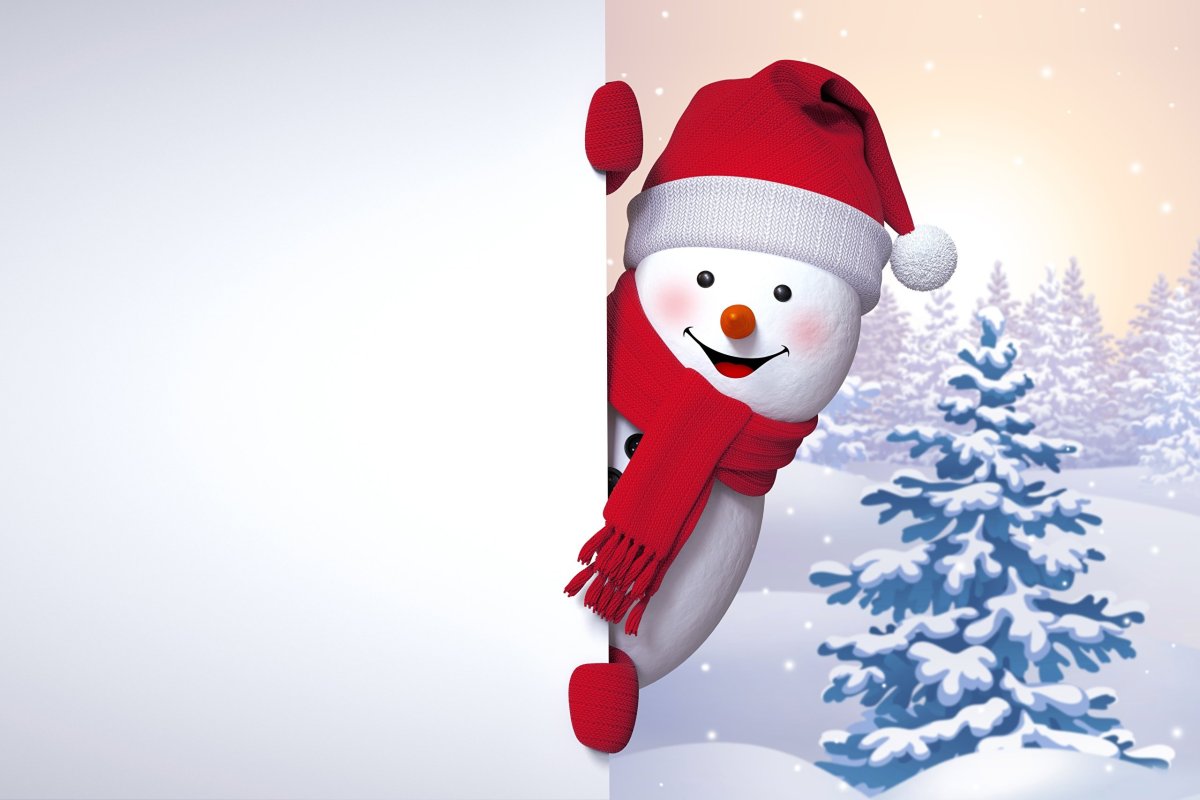 Волшебный новый год
СМОТР-КОНКУРС «ЛУЧШЕЕ УКРАШЕНИЕ ГРУПП К НОВОМУ ГОДУ» 
С 11 ПО 22 ДЕКАБРЯ
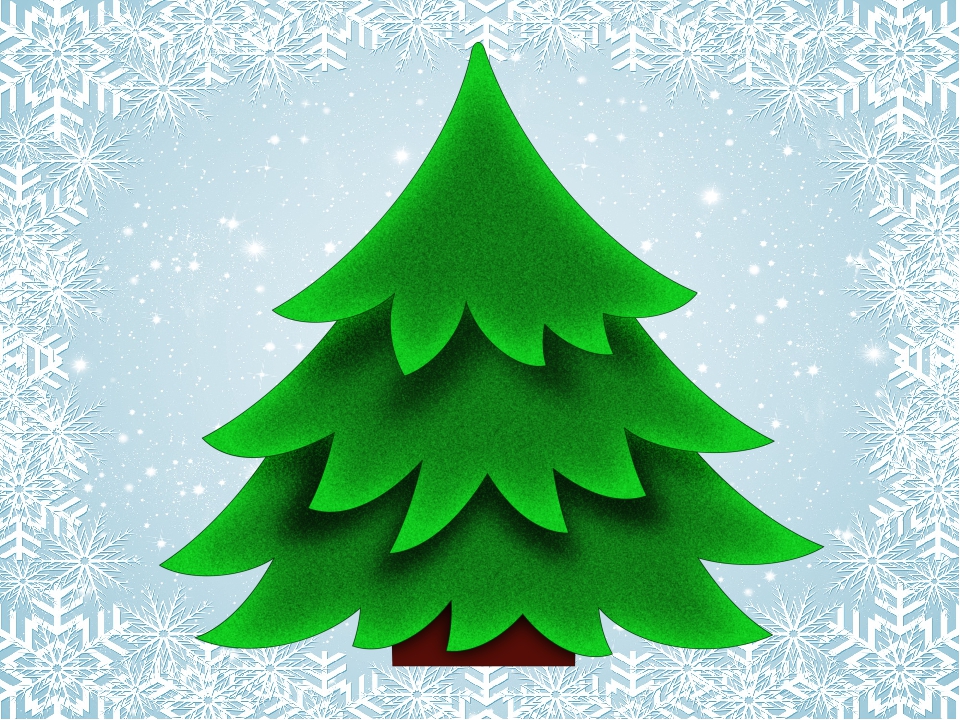 18 ДЕКАБРЯ 
Сказочное представление 
«Новогодние приключения 
в лесу»
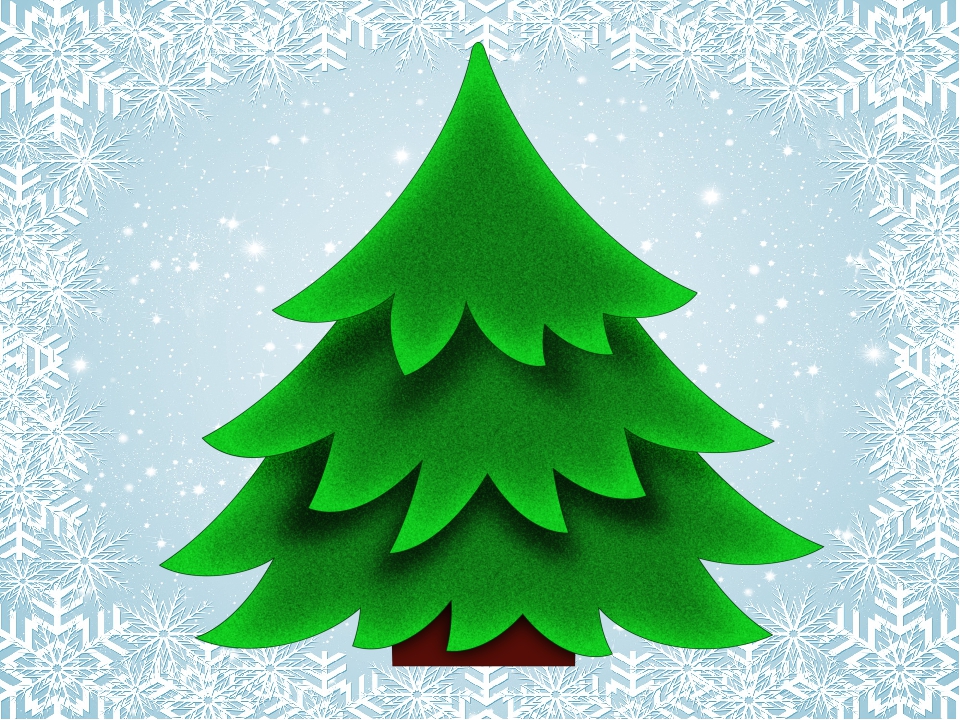 20 ДЕКАБРЯ 
 - 
ДЕНЬ РОЖДЕНИЯ ЁЛОЧКИ
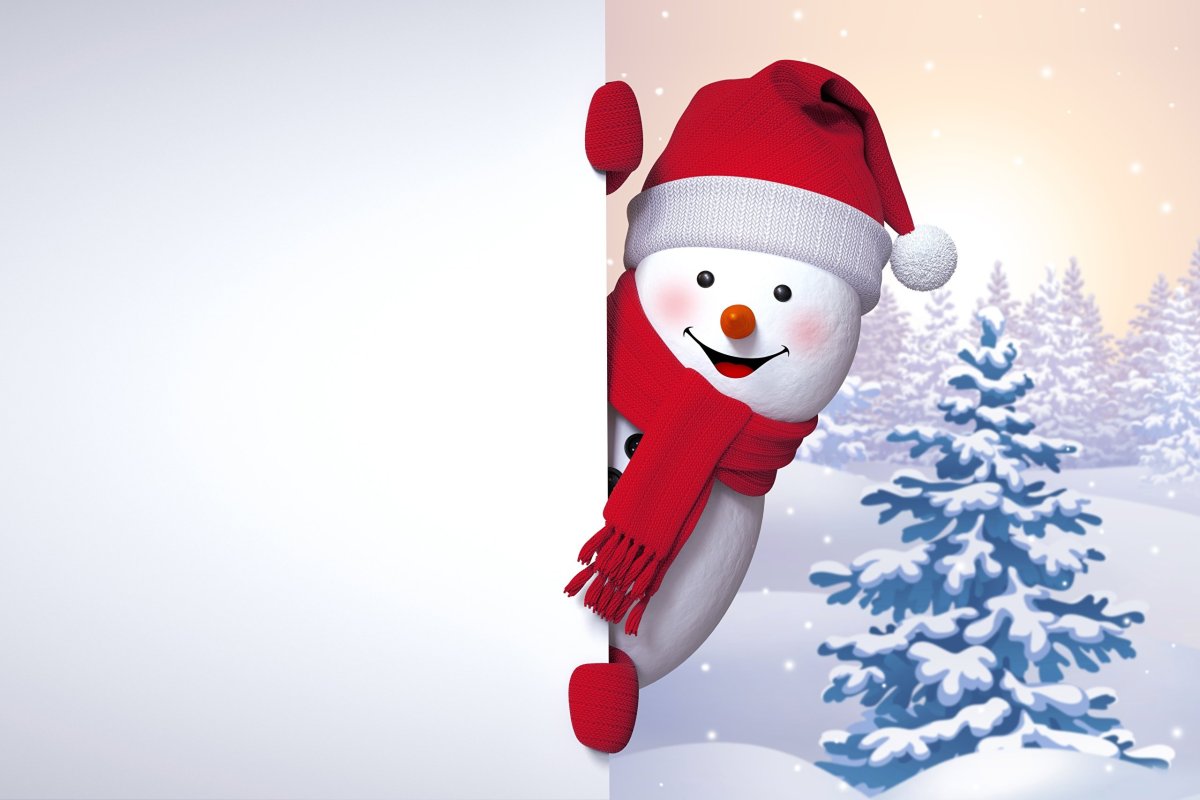 С 25 по 29 декабря – новогодние праздники
Волшебный новый год
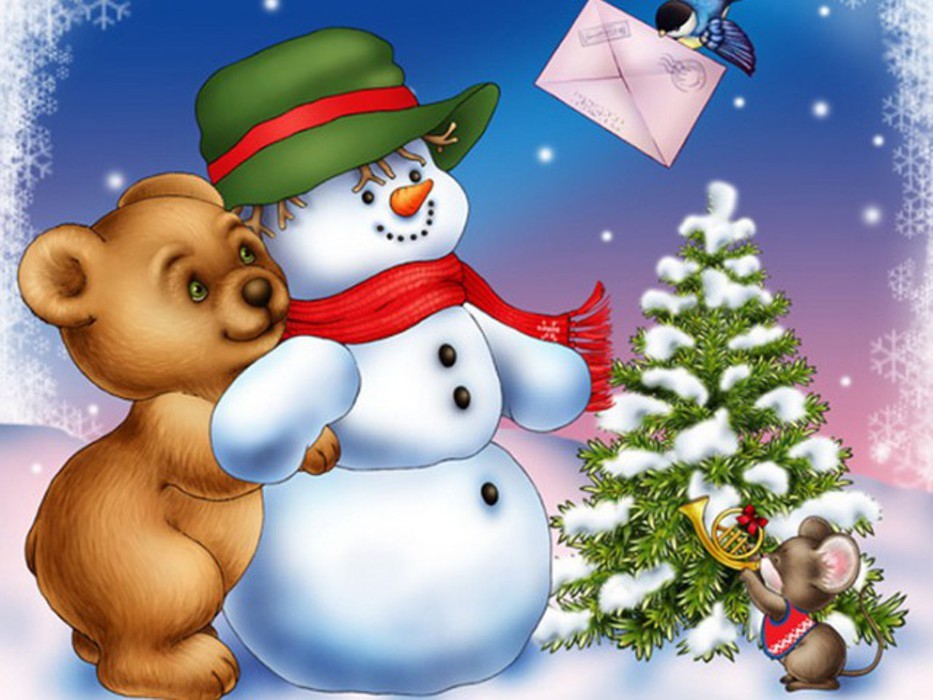 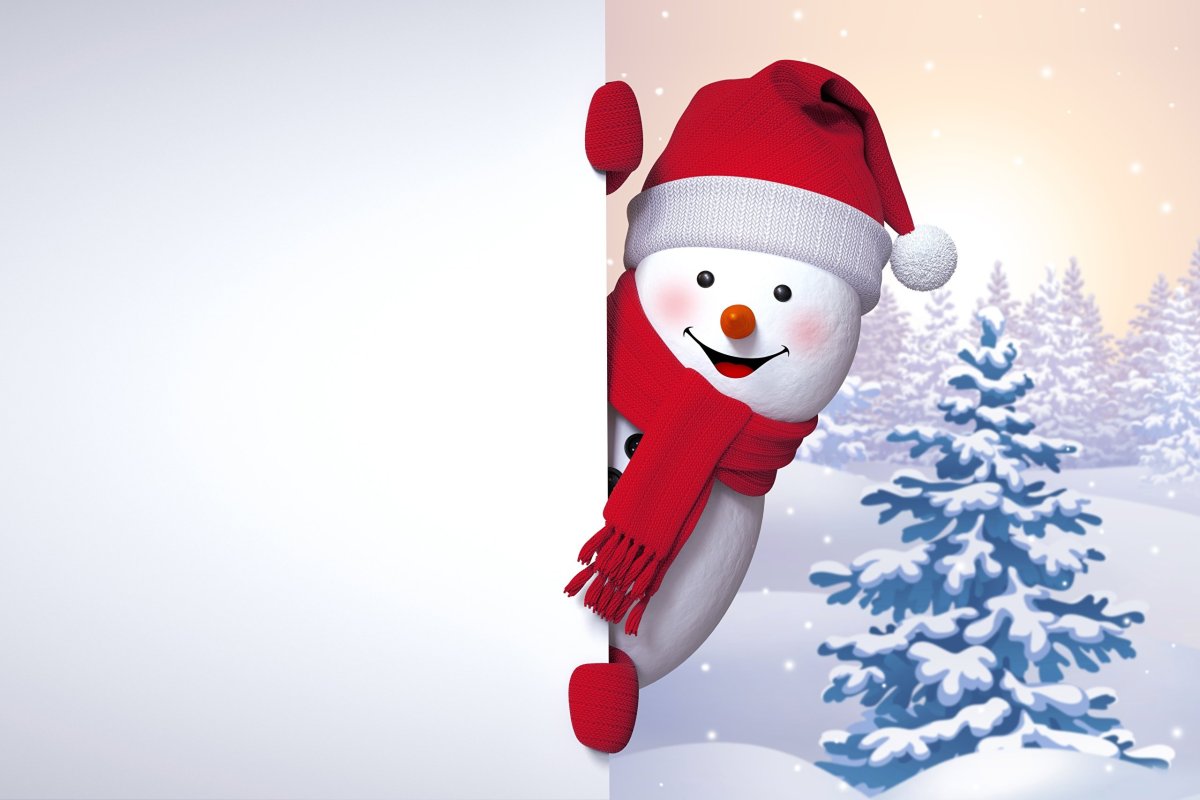 Волшебный новый год
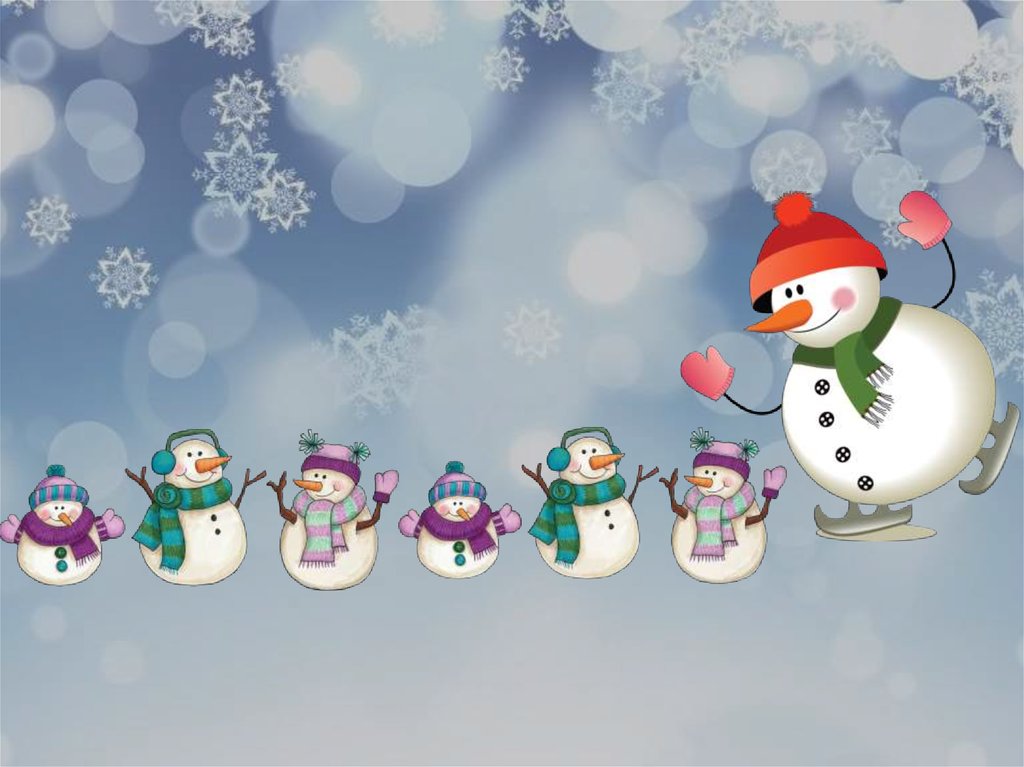 Спасибо за внимание !